Základy fyziky v nukleární medicíně
Ondřej Stanický
Diagnostické zobrazovací metody (VLDI7X1c)
Výstupy z učení
Student se seznámí se základními fyzikálními principy.

Student se seznámí s druhy radioaktivity.

Student se seznámí s druhy interakcí záření s látkou.
Diagnostické zobrazovací metody (VLDI7X1c)
Stavba atomů
Jádro, obal

Protony, neutrony, elektrony

Protonové číslo – Z

Nukleonové číslo – A

Nuklid (Z,A), Izotopy (Z), izobary (A), izomery (E)
protonové (atomové) číslo Z → počet protonů


nukleonové (hmotnostní) číslo A → protony + neutrony
Diagnostické zobrazovací metody (VLDI7X1c)
Radioaktivita a radionuklidy
Radioaktivita je jev, kdy se jádra atomů určitého prvku samovolně přeměňují na jádra jiného prvku, přičemž je emitováno vysokoenergetické záření.
Jádra vykazující tuto vlastnost se nazývají radionuklidy.
Látky a předměty obsahující radionuklidy se nazývají radioaktivní zářiče

přeměna nestabilních jader je provázena:
emisí částice
emisí kvanta elektromagnetického záření
zachycením elektronu z elektronového obalu
Diagnostické zobrazovací metody (VLDI7X1c)
nejtěžším stabilním izotopem je Bismut 
všechna těžší jádra jsou nestabilní a samovolně se rozpadají na jádra lehčí, která jsou stabilní nebo ke stabilní konfiguraci vedou → přirozená radioaktivita.
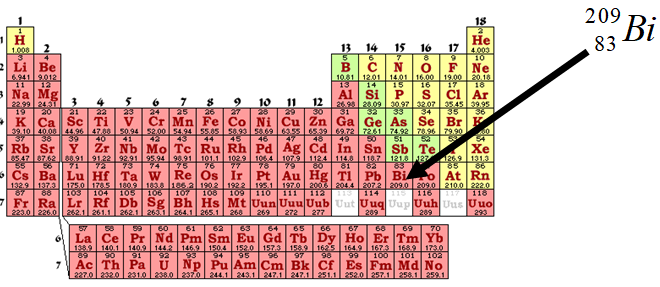 [3]
Diagnostické zobrazovací metody (VLDI7X1c)
Radioaktivní přeměna
mění chemickou podstatu látky, přeměnou se mění složení atomového jádra
je nezávislá na vnějších podmínkách → rychlost radioaktivní přeměny daného radionuklidu nelze nijak ovlivnit, zpomalit nebo zastavit
je doprovázena emisí až čtyř druhů záření	α (jádra helia)										β (elektrony, pozitrony)									γ (fotony)
pro charakteristiku rychlosti radioaktivní přeměny jádra se používá pojem	 poločas přeměny → T1/2
Diagnostické zobrazovací metody (VLDI7X1c)
Poločas přeměny → T1/2
je doba, za kterou se přemění polovina z celkového počtu atomových jader ve vzorku

je charakteristický a konstantní pro konkrétní radionuklid 

čím je poločas přeměny T1/2 kratší, tím rychleji se radionuklid přeměňuje

nabývá hodnot od zlomku sekundy až po milióny let
Diagnostické zobrazovací metody (VLDI7X1c)
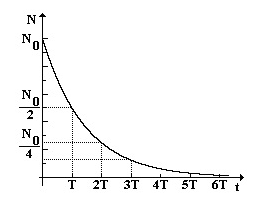 [4]
Diagnostické zobrazovací metody (VLDI7X1c)
Druhy radioaktivních přeměn – přeměna α
radioaktivita α se vyskytuje pouze u nejtěžších jader
mateřské jádro emituje částici alfa (jádro hélia) 
po přeměně α vzniká dceřiné jádro, které se v periodické tabulce prvků nachází o dvě místa vlevo od původního mateřského jádra
dvojnásobný kladný náboj → silný ionizační účinek na látku → dosah částic α je velmi krátký (cca 0,03 mm) 
interakce s prostředím: ionizace, excitace atomů
Využití jen pro terapii → 226Ra
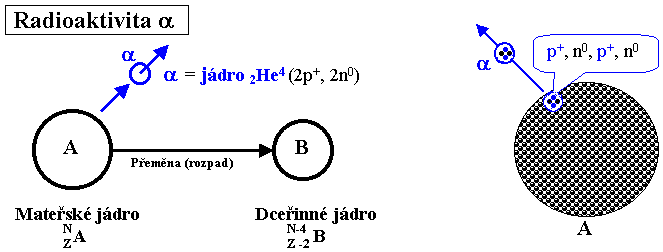 Př.:
[1]
Diagnostické zobrazovací metody (VLDI7X1c)
Druhy radioaktivních přeměn – přeměna β–
elektron + antineutrino
při přeměně β– se hmotnostní číslo prvku nemění, protonové číslo se zvětší o 1, prvek se posune o jedno místo vpravo v periodické tabulce prvků
má spojité energetické spektrum → obsahuje částice s energiemi od nuly až po určitou maximální energii, která je pro daný radionuklid charakteristická
interakce s prostředím: ionizace, excitace atomů, tvorba brzdného záření
e- jsou lehké částice, které jsou při průchodu látkou rozptylovány a jejich dráha může být značně klikatá → dosah e- v látce má velký rozptyl
menší ionizační účinky než záření α
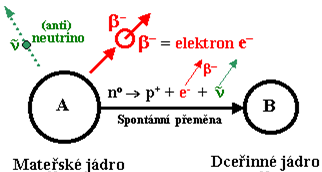 Př.:
,131I – dosah 2,4mm, 99Mo
[1]
Diagnostické zobrazovací metody (VLDI7X1c)
Druhy radioaktivních přeměn – přeměna β+
Přeměna β+
pozitron + neutrino
při přeměně β+ se hmotnostní číslo prvku nezmění, protonové číslo se zmenší o 1, prvek se posune o jedno místo vlevo v periodické soustavě prvků.
má spojité energetické spektrum → obsahuje částice s energiemi od nuly až po určitou maximální energii, která je pro daný radionuklid charakteristická
interakce s prostředím: ionizace, excitace atomů, po zabrzdění anihilační záření
e+ jsou lehké částice, které jsou při průchodu látkou rozptylovány a jejich dráha může být značně klikatá → dosah e+ v látce má velký rozptyl
menší ionizační účinky než záření α
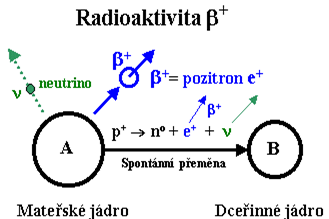 Př.:
[1]
Diagnostické zobrazovací metody (VLDI7X1c)
Anihilační záření
e+ se zpomaluje ve srážkách s elektrony atomových obalů, na konci své dráhy se spojí s elektronem, dochází k anihilaci a vznikají dva anihilační fotony s energií 511 keV
dráha e+ ve tkáni je velmi klikatá, dosahem této částice, který je kratší než dráha, se rozumí vyznačená přímka
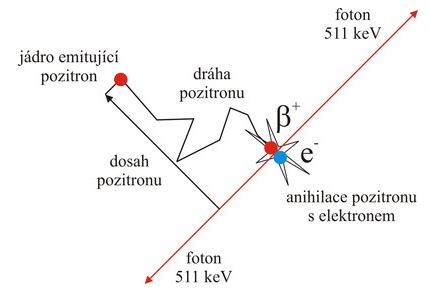 [2]
Diagnostické zobrazovací metody (VLDI7X1c)
Druhy radioaktivních přeměn – přeměna elektronovým záchytem
je alternativním procesem k rozpadu β+ u jader s přebytkem protonů
neutrino + foton charakteristického záření X, nebo emise Auger elektronů
hmotnostní číslo prvku nezměněno, protonové číslo se zmenší o 1, prvek se posune o jedno místo vlevo
jedná se o záchyt elektronu z elektronového obalu (nejčastěji elektronu ze sféry K) do jádra
uprázdněné místo v K-orbitu se doplní elektronem z vyššího orbitu a přebytek energie se vyzáří ve formě fotonu
má čárové spektrum → daný radionuklid emituje pouze fotony s určitými energiemi, které jsou pro jeho přeměnu charakteristické
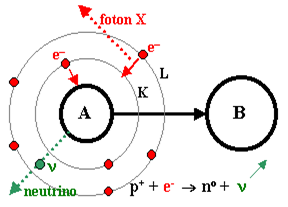 Př.:
[1]
Diagnostické zobrazovací metody (VLDI7X1c)
Druhy radioaktivních přeměn – přeměna γ
po jaderné přeměně (α,β) zpravidla není dceřiné jádro ve svém základním stavu, ale nachází se ve stavu excitovaném (na vyšší energetické hladině) → vrácením do základního stavu se přebytek energie vyzáří ve formě fotonu
protonové ani hmotnostní číslo prvku se nemění
Čisté gama zářiče v přírodě neexistují – příprava 99mTc z 99Mo, čárové spektrum
má čárové spektrum → daný radionuklid emituje pouze fotony s určitými energiemi, které jsou pro jeho přeměnu charakteristické
interakce s prostředím: fotoelektrický jev, Comptonův rozptyl, tvorba elektron-pozitronových párů.
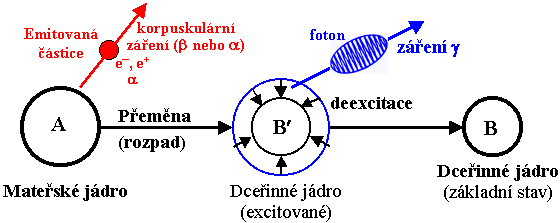 [1]
Diagnostické zobrazovací metody (VLDI7X1c)
Interakce záření s látkou – přímo ionizující záření
elektricky nabité částice interagující prostřednictvím Coulombovských sil →  elektron, proton, pozitron, částice alfa . . . 

ionizací (vyražením elektronu z atomového obalu) a excitací (vybuzení e- na vyšší energetickou hladinu) částic

Částice alfa – silná ionizace

Částice beta → Vznik brzdného záření – zejména u beta- částic, závislost na protonovém čísle

Anihilace u beta+
Diagnostické zobrazovací metody (VLDI7X1c)
Interakce záření s látkou – nepřímo ionizující záření
nenabité částice způsobí emisi jiných částic, které teprve ionizují a excitují další částice – fotony gama a RTG záření, neutrony
interakce s prostředím: Fotoefekt, Comptonův rozptyl, tvorba elektron-pozitr. párů, jaderný fotoefekt
rozmezí energií (70 – 511keV) používaných v nukleární medicíně přichází v úvahu především interakce fotoefektem a Comptonovým rozptylem
Diagnostické zobrazovací metody (VLDI7X1c)
Interakce záření s látkou – nepřímo ionizující záření
Fotoefekt
foton X nebo γ interaguje s elektronem vázaným v atomovém obalu, na některé z vnitřních slupek atomu - nejčastěji K, L nebo M, předá mu veškerou svou energii a zaniká 
na místo uprázdněné přeskočí elektron z vyšší slupky v atomovém obalu a energetický rozdíl se vyzáří ve formě charakteristického rentgenového záření
projevuje se hlavně u fotonů nižších energií a látek s vysokým atomovým číslem.
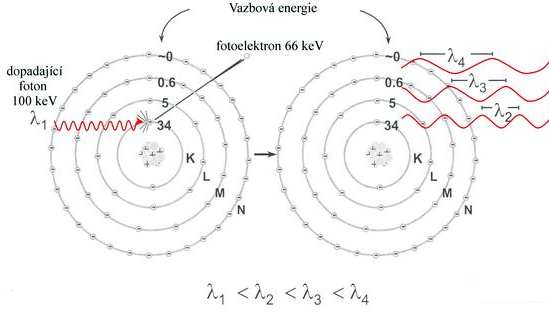 [2]
Diagnostické zobrazovací metody (VLDI7X1c)
Interakce záření s látkou – nepřímo ionizující záření
Comptonův rozptyl
vzniká pokud se foton X nebo γ srazí s volným nebo slabě vázaným elektronem, kterému předá část své energie a bude pokračovat ve svém pohybu ve změněném směru s nižší energií
může se několikrát opakovat, až foton opustí látku, nebo ztratí tolik energie že zaniká fotoefektem
odražený elektron se dále pohybuje prostředím → ionizace a excitace
převládajícím typem interakce gama záření středních energií s látkami s nízkým atomovým číslem
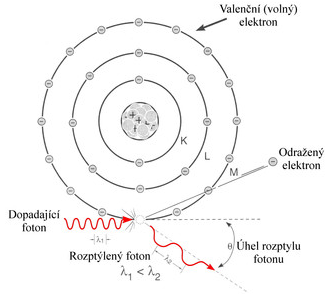 Diagnostické zobrazovací metody (VLDI7X1c)
[2]
Interakce záření s látkou – nepřímo ionizující záření
Comptonův rozptyl 
je v radiodiagnostice a nukleární medicíně nežádoucím jevem → způsobuje degradaci obrazu    rozmazáním a snížením kontrastu

Fotoelektrický jev
je nežádoucí v nukleární medicíně dochází ke ztrátu obrazové informace
v radiodiagnostice nám umožňuje zobrazení rozdílného zeslabení fotonů tkáněmi s rozdílnou hustotou, čímž je vytvořen obraz
Diagnostické zobrazovací metody (VLDI7X1c)
Take home message
Poločas přeměny je doba ze kterou přemění polovina atomových jader ve vzorku.
Pokles aktivity se řídí exponenciálním zákonem radioaktivního rozpadu.
Alfa, beta, gama jsou základní druhy radioaktivních přeměn.
Nepřímo ionizující záření interaguje s látkou fotoelektrickým jevem, nebo Comptonovým rozptylem.
Diagnostické zobrazovací metody (VLDI7X1c)
Seznam citací
[1] Ullmann V. http://www.astronuklfyzika.cz/
[2] PTÁČEK, Jaroslav a kol. old.lf.upol.cz/ [online]. [cit. 21.10.2021]. Dostupný na WWW: http://old.lf.upol.cz/
[3] Autor neznámý: http://webfyzika.fsv.cvut.cz  [cit. 21.10.2021]. Dostupný na WWW: http://webfyzika.fsv.cvut.cz/1tab.htm
[4] REICHL, Jaroslav; VŠETIČKA, Martin. http://fyzika.jreichl.com/ [online]. [cit. 21.10.2021]. Dostupný na WWW: http://fyzika.jreichl.com/main.article/view/807-aktivita-zarice-a-rozpadovy-zakon
Diagnostické zobrazovací metody (VLDI7X1c)